Цель и сущность поточной организации строительства и производства СМР
преподаватель спец. дисциплин Недильская И .И.
Цель урока: ознакомить студентов с темой   «Цель и сущность поточной организации строительства и производства СМР».Задачи урока: изучить основные понятия    сущности поточной организации строительства и производства СМР.Закрепить материал с помощью контрольных вопросов.
Привить интерес к дисциплине и специальности
Поточный метод – это такой метод организации работ, который обеспечивает планомерный и ритмичный выпуск готовой строительной продукции на основе непрерывной и равномерной работы трудовых коллективов неизменного состава, обеспеченных своевременной и комплектной поставкой всех необходимых материально-технических ресурсов.
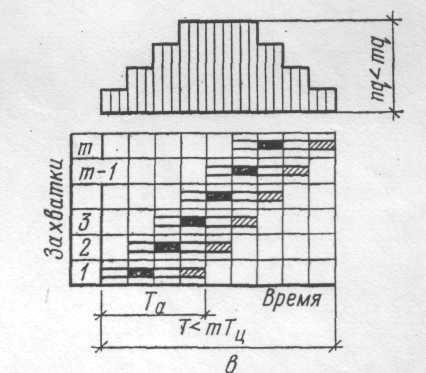 Реализация поточного метода производства работ выдвигает определенные требования к организа-
ции производства. Общий производственный процесс при этом разделяется на ряд простых процессов или работ, выполняемых бригадами (звеньями), имеющими постоянный состав.
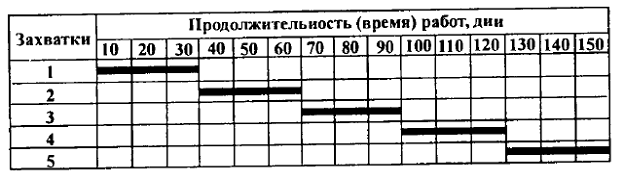 В этом случае требуется широкая специализация строительных бригад и звеньев. Когда это условие не
может быть выполнено, поточный метод применяют в работе комплексных бригад, что приводит к
меньшей расчлененности строительного процесса на работы и операции и снижает эффективность при-
менения поточного метода.
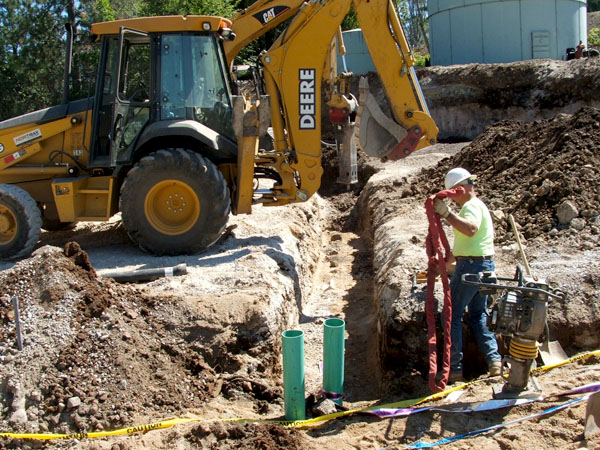 Внедрение в практику строительного производства поточных методов ведения работ позволяет реализовать важнейшие принципы организации строительства – планомерность и круглогодичность ведения строительных работ. Поточные методы обеспечивают эффективное использование материальных и  технических ресурсов, денежных средств, повышение производительности труда, снижение себестоимости работ и достижение высоких технико-экономических показателей деятельности строительной организации.
При применении поточного метода происходит:• сокращение потерь рабочего времени примерно на 23 %;• улучшение условий эксплуатации строительных машин – 19 %;• снижение себестоимости строительства – 15 %;• повышение производительности труда – 40 %;• сокращение сроков строительства примерно в 1,8 раза.Преимущества поточного метода организации строительного производства становятся более оче-видными при сравнении его с последовательным и параллельным методами организации работ.
Строительные потоки, классифицируемые по структуре и виду конечной продукции.
 К ним относятся:
• частный поток – элементарный строительный поток, представляющий собой последовательное
выполнение одного процесса на ряде захваток (ярусов) звеном или одним рабочим; продукцией частного потока являются элементы конструкций или работы (например, устройство опалубки, рытье котлована, заделка швов и т.д.);
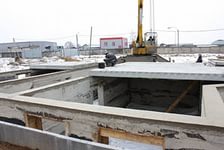 • специализированный поток – совокупность технологически связанных частных потоков, выполняемых на одних и тех же захватках и объединенных общей строительной продукцией в виде законченных конструктивных элементов или выполненных видов работ (земляные работы, устройство фундаментов, малярные работы и т.д.); в данном потоке принимают участие комплексные или специализированные бригады;
объектный поток – совокупность технологически и организационно связанных специализированных потоков, совместной продукцией которых являются законченные здания или сооружения;
• комплексный поток – совокупность организационно связанных объектных потоков, объединенных общей продукцией, представленной в виде комплекса зданий и сооружений.
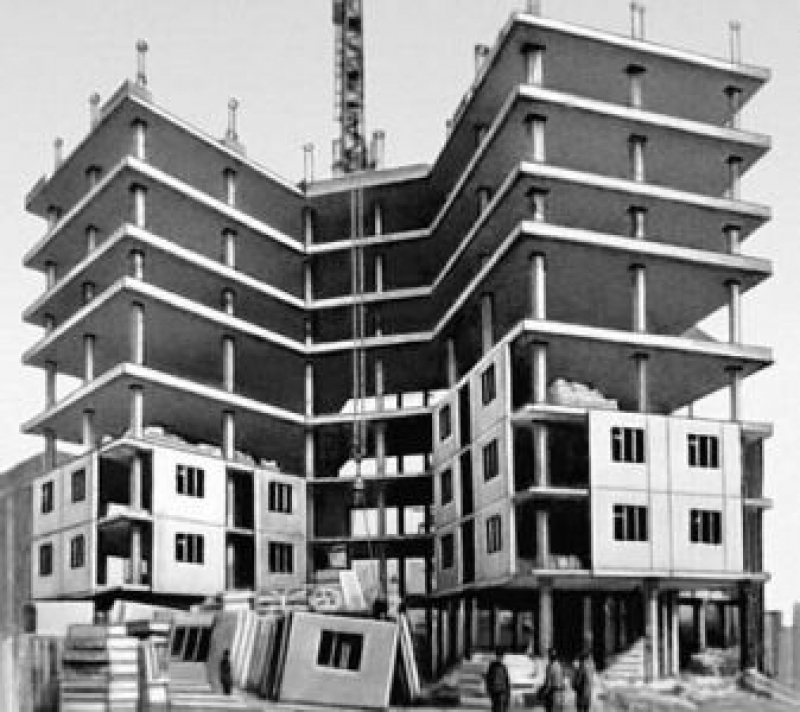 Под комплексом понимается совокупность технологически связанных объектов, а также архитектурно законченные ансамбли, включаемые в определенную очередь строительства или представляющие
собой законченное промышленное (агропромышленное) предприятие, район застройки.
Строительные потоки, классифицируемые по продолжительности строительства:• кратковременный поток организуют при возведении отдельных зданий (сооружений) или группобъектов, продолжительность строительства которых не превышает одного года;• долговременный поток действует при сооружении объектов или комплексов, продолжительностьстроительства которых более одного года;• сквозной (непрерывный) поток включает изготовление конструкций, их транспортирование на строи-тельную площадку и процесс возведения зданий (например, при строительстве силами домостроительногокомбината).
Строительные потоки, классифицируемые по ритмичности
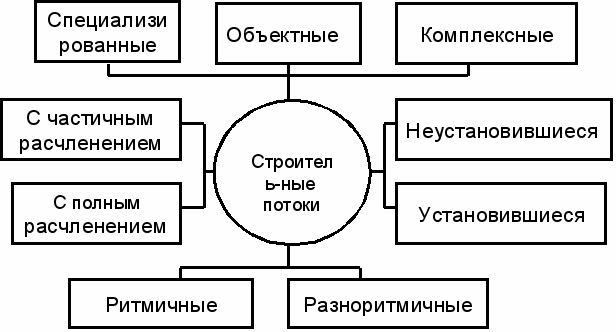 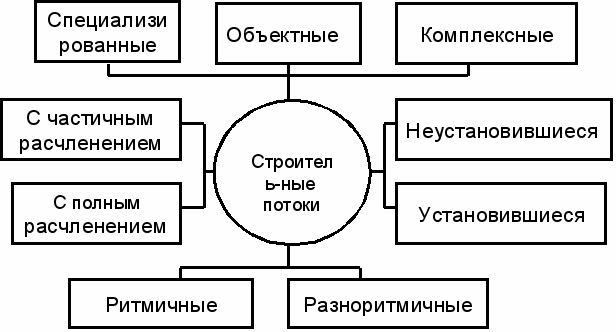 Строительные потоки, классифицируемые по ритмичности
• ритмичные, в свою очередь подразделяющиеся в зависимости от продолжительности выполнения
работ на захватках (объектах) на: а) равноритмичные (т.е. имеющие одинаковые ритмы); б) кратноритмичные (потоки, имеющие кратные продолжительности выполнения работ на захватках); в) разноритмичные (потоки, у которых ритмы работы каждой бригады постоянны, но не равны и не кратны друг другу);
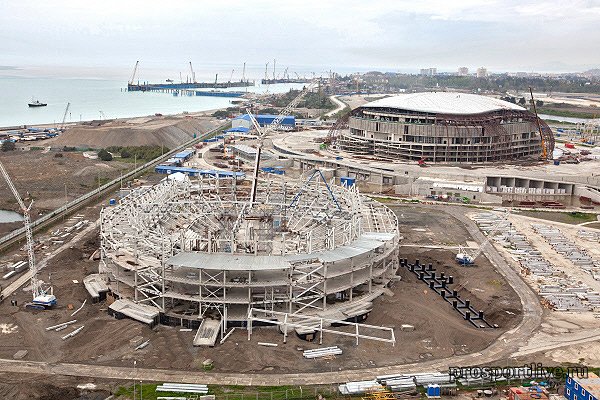 • неритмичные, подразделяющиеся на потоки с: а) однородным изменением ритма (все специализированные потоки на однородных захватках (объектах) имеют одинаковые ритмы, а на разных захватках – неодинаковые); б) неоднородным изменением ритма (ритмы всех специализированных потоков на всех захватках различны).
В практике строительства равноритмичные и кратноритмичные потоки чрезвычайно редки, таккак объемы строительно-монтажных работ, а, следовательно, и продолжительность их выполнения, будут существенно различаться даже у зданий, имеющих одинаковую конструктивную схему.
Равноритмичным строительным потоком является поток с одинаковой продолжительностью
выполнения всех процессов на всех захватках. В практике строительства встречается достаточно редко.
Данный вид потока может быть использован только при планировании возведения отдельного объекта
или группы одинаковых объектов с очень высоким организационным уровнем строительства и матери-
ально-технического обеспечения, осуществляемого по принципу производственно-технической ком-
плектации, когда бесперебойно функционирует промышленно-транспортно-строительный конвейер.
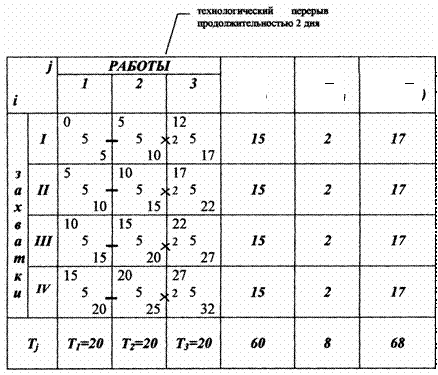 КОНТРОЛЬНЫЕ ВОПРОСЫПоточный метод – это ?2Достоинства и недостатки поточного метода строительства3  частный поток – это?4 неритмичные, подразделяющиеся на потоки ?5равноретмичные и кратковременные потоки ?